Mind Map
Brainstorm
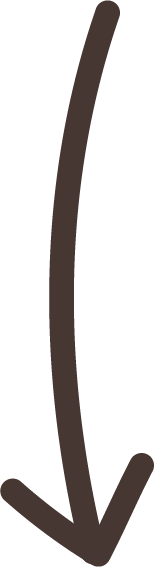 Find
Idea
Manage
Topics
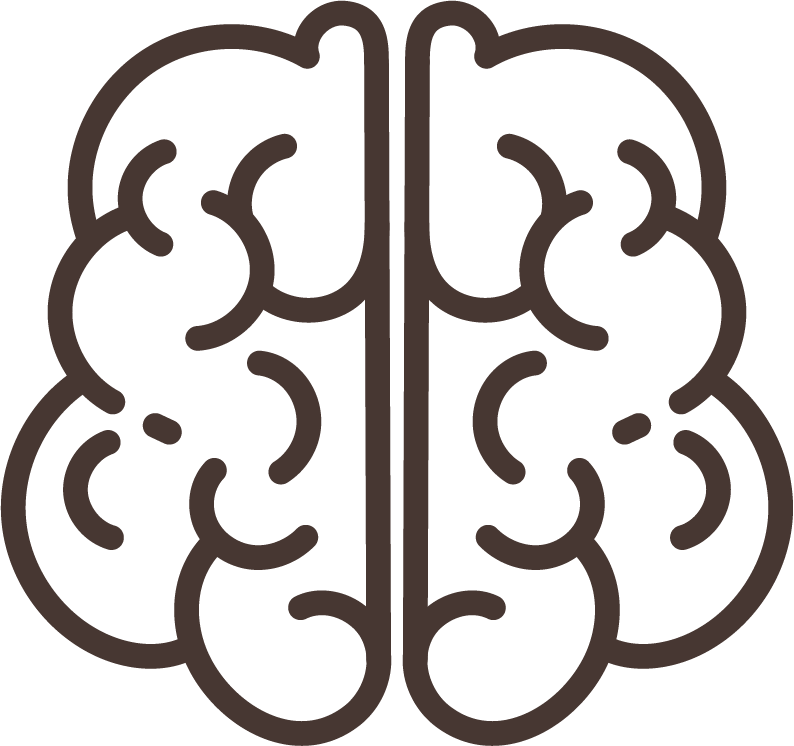 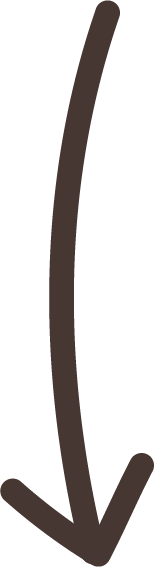 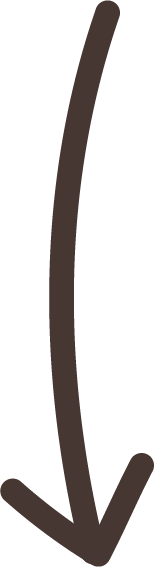 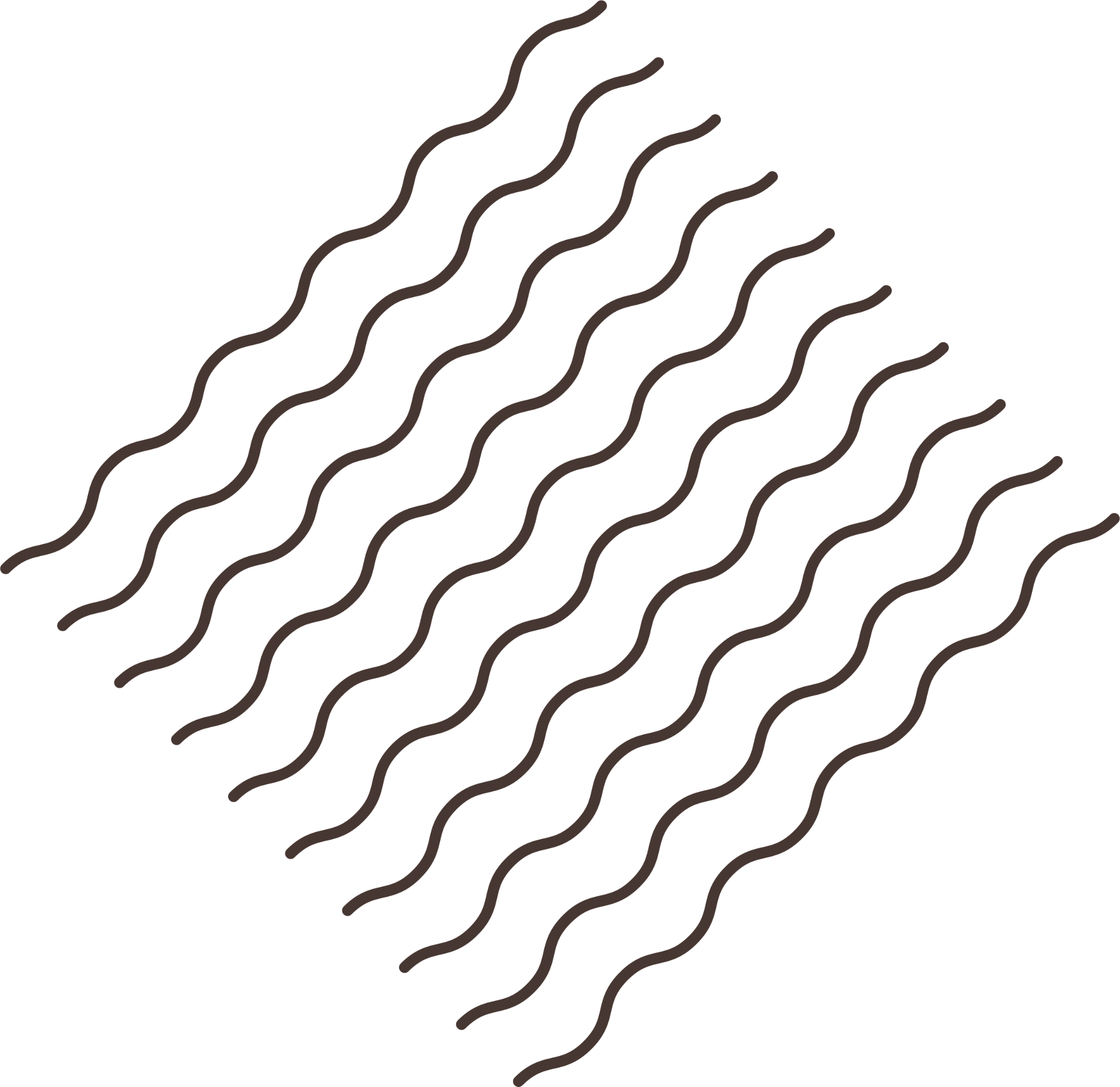 Find
Goal,
Create
Steps
Increase
Creativity
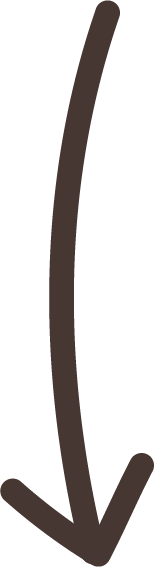